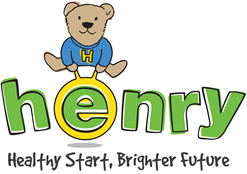 Our Group Guidelines
Boosting our Batteries
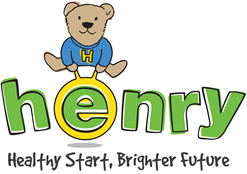 Five Ways to Wellbeing
Watch, Wait, Respond
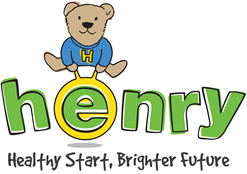 Styles of Parenting
Being in Charge
Being Responsive
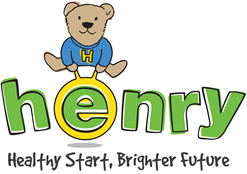 Eating Habits
Giving Children Choices
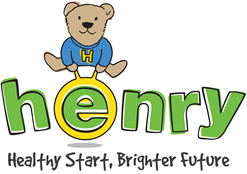 Active Play
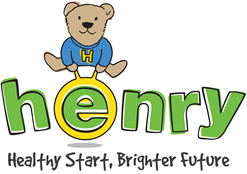 Feelings, Behaviour and Needs
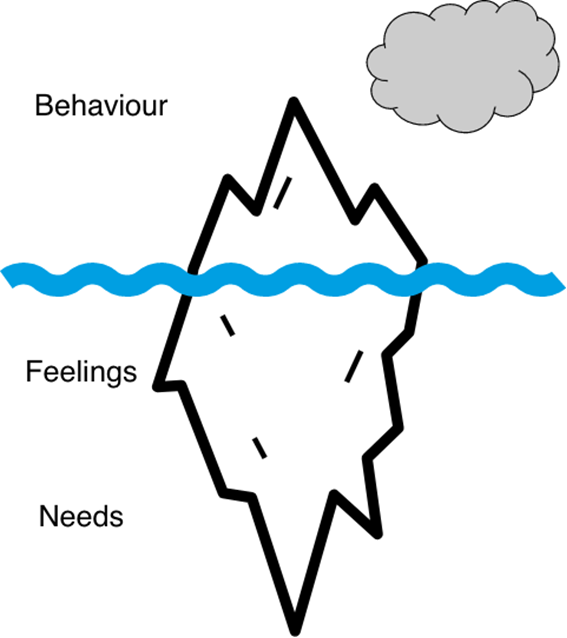 Add text here
Add text here
Add text here
Quick Quiz
How often should we visit the dentist?
When should I stop brushing my child’s teeth for them?
How long should I or my child brush their teeth for? 
What toothpaste should be used for children’s teeth?
What’s the best way to make sure the fluoride stays on the teeth after brushing?
How much will an NHS dentist charge to see my child?
What everyday objects will help with tooth brushing?
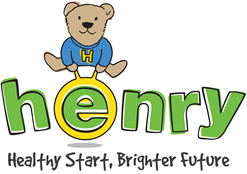 Solution Spotting